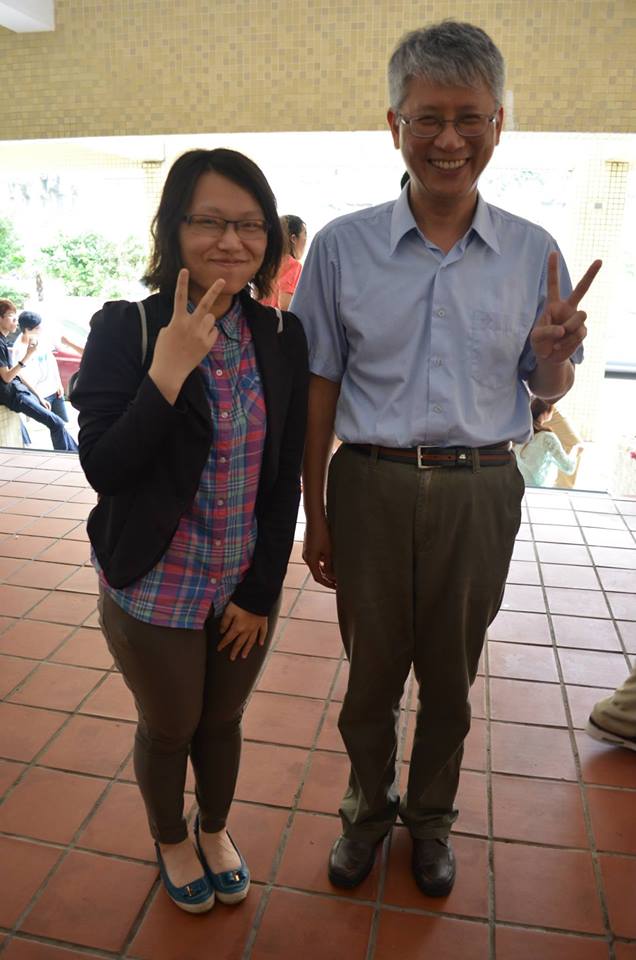 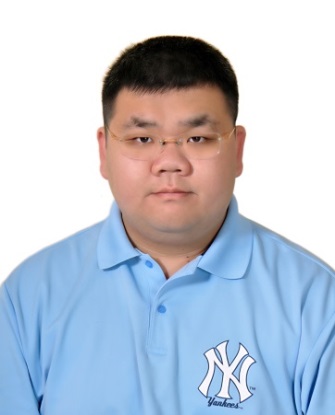 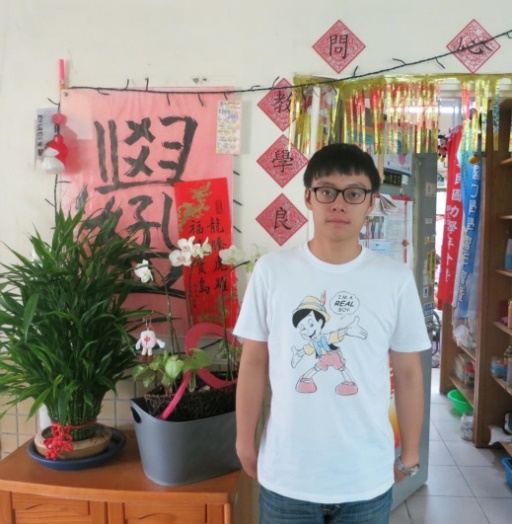 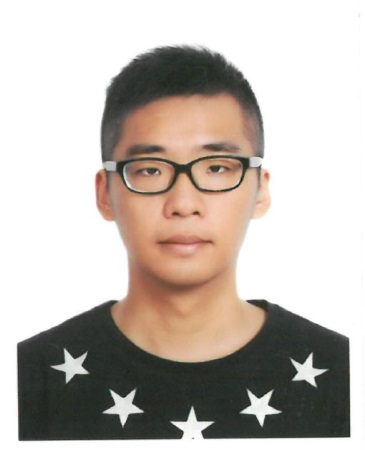 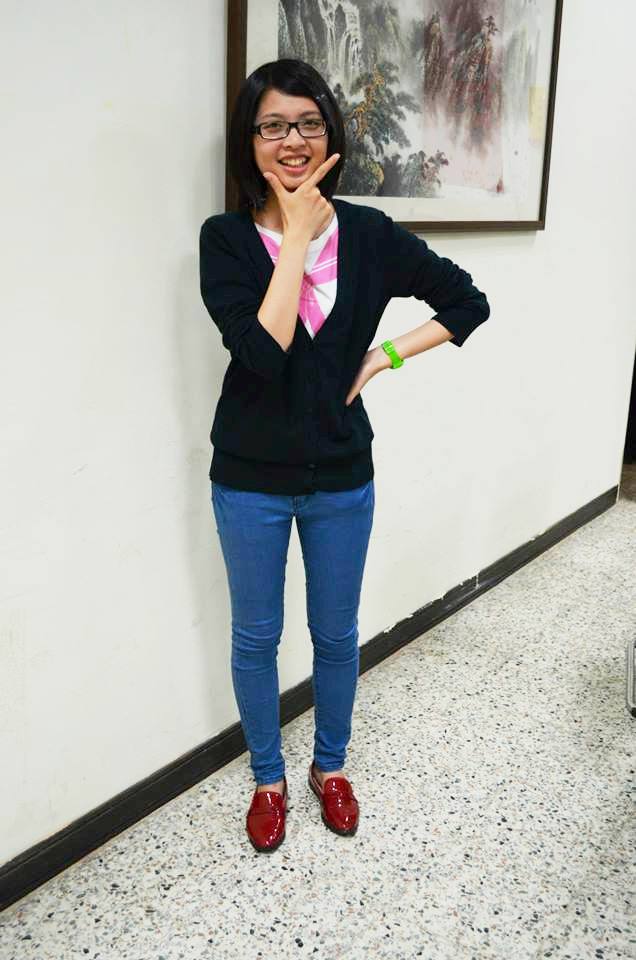 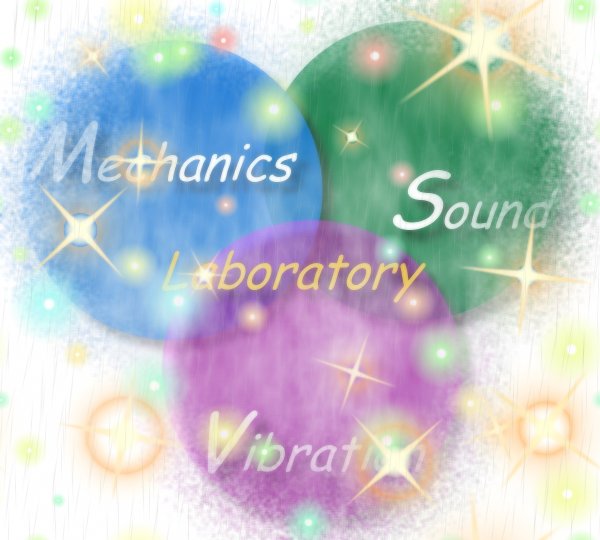 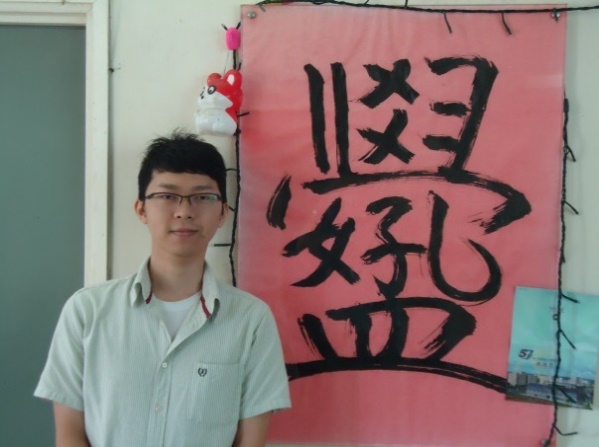 高怡絹(2014，B3)
李家瑋(2016，D4)
簡頡(2014，M43)
黃文生(2015，M44)
凃雅瀞 (2015，B4)
江立傑(2014，M42)
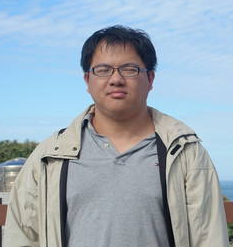 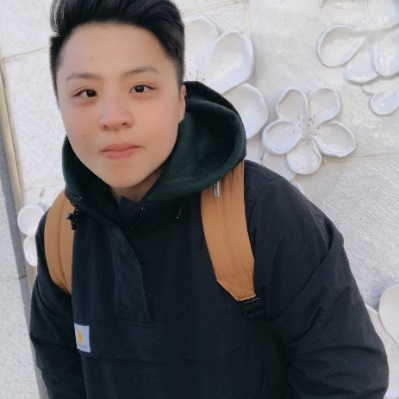 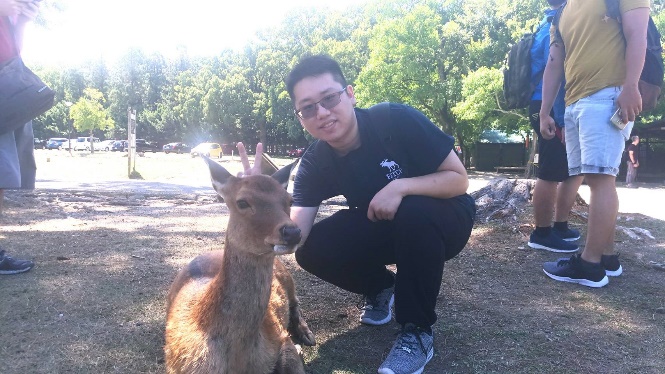 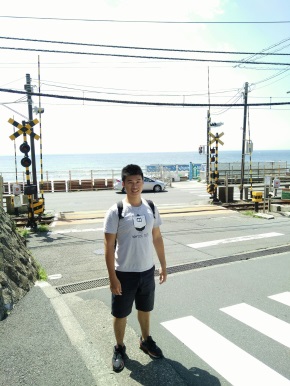 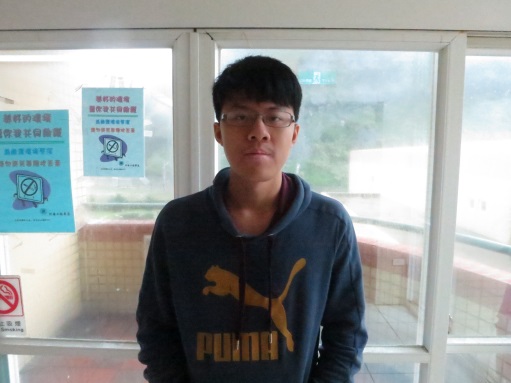 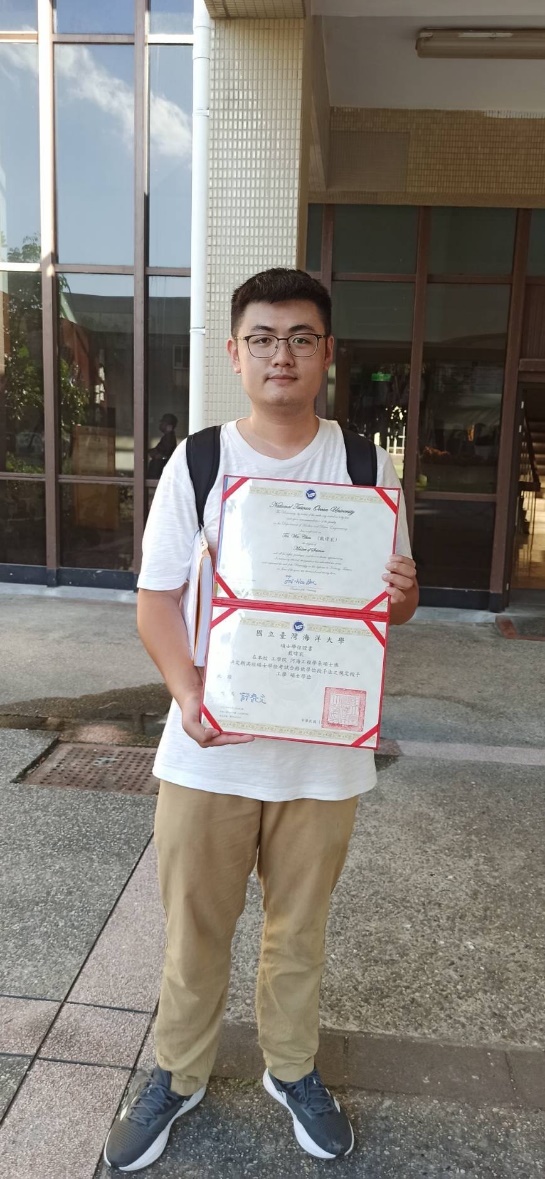 戴暐宸(2023，M50)
連崑廷
(2019，M48)
黃乙玲(2020，M49)
楊政霖(2017，M45)
陳聖劻
(2018，M46)
粘祺烽
(2018，M47)
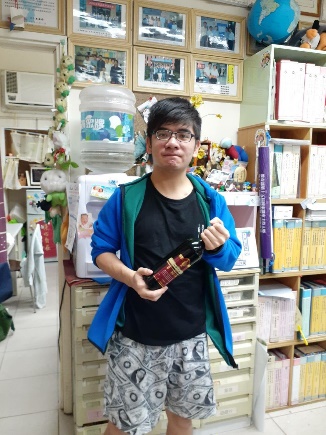 周彥廷(2023，M51)
1